Tarea 59
Nombre
Nº Jugadores
Nº Porteros
Espacio Ancho x Largo
Juego corto progresiones
6vs6 2 zonas 2pp
10
2
Doble área
Desc. Entre Series
Tiempo Total
Series
Tiempo Repet.
Repet.
Desc. entre Repe
0´
25´
2
6´
1´
2
Descripción
En un espacio equivalente a doble área colocamos 2 porterías grandes en los extremos y dividimos la tarea en 2 subespacios.
En el 1er subespacio (en el de inicio) estarán situados 3 jugadores en salida de balón frente a 2 jugadores del equipo contrario.
En el 2do subespacio (el de finalización) situaremos 2 jugadores ofensivos frente a 3 jugadores defensivos.
El objetivo de la tarea es progresar de zona 1 a zona 2 con un pase o una conducción y finalizar en portería contraría. En caso de robo hay transición.
Reinicia el que mete gol
Objetivos Tácticos
Otros Objetivos
Variantes
Objetivos Técnicos
Reconocer hombre libre para progresar
Salto a impares
La carga propia de la altura de competición

Fomentar competitividad
Realizar la tarea con los 2 equipos con igual número de jugadores en ambas zonas
Pases 
Tiros
conducciones
Regates
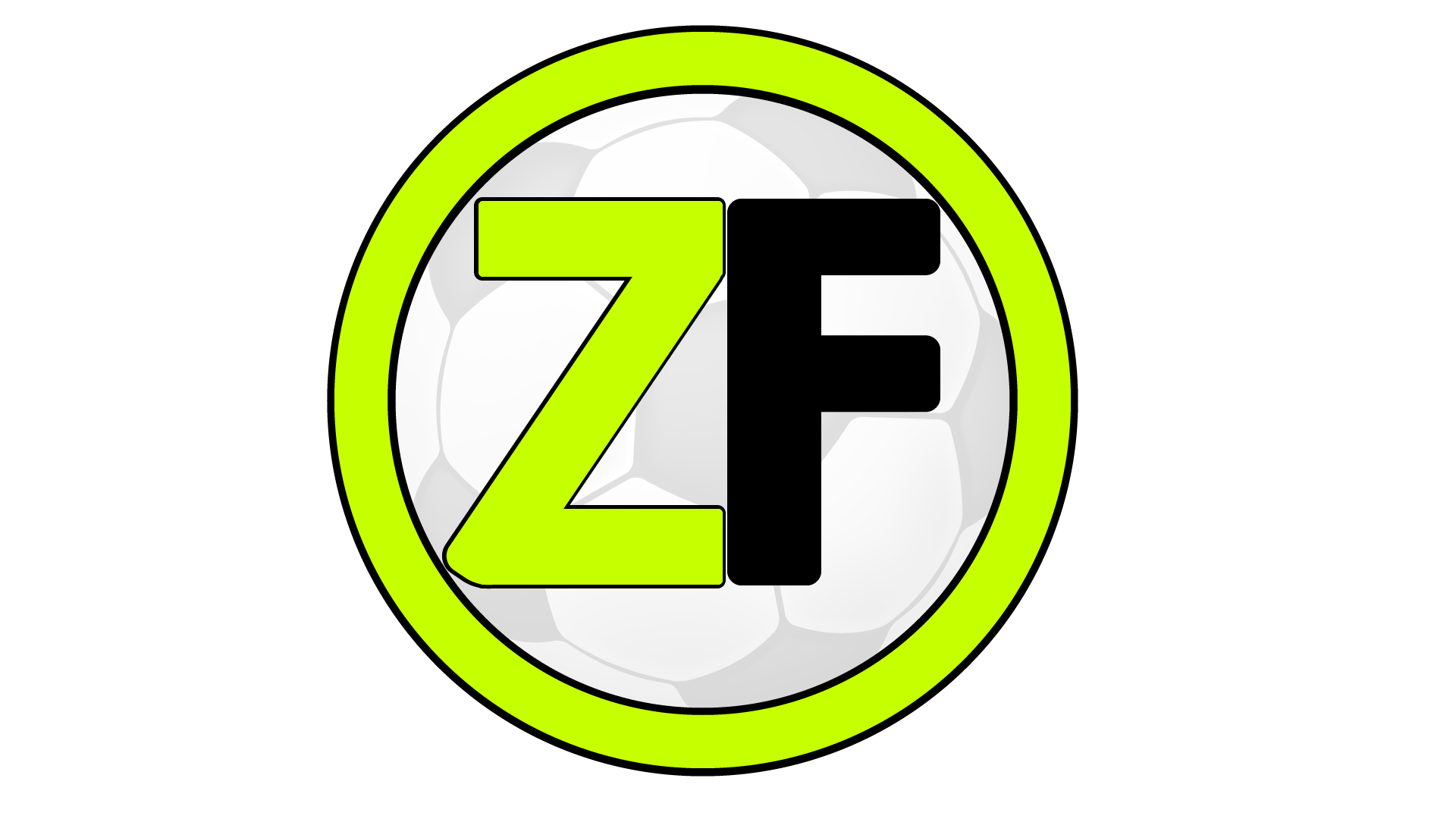 Aspectos a Incidir
Portero genera la 1er ventaja
Decidir si saltar a portero o no
Si decidimos saltar a portero qué trayectoria/tapar líneas de pase
Los lejanos mantienen estructura amplia
Desde zona alejada saltar a impares para evitar progresiones
Intervalo de acoso en 1era zona que sea corto/distinta altura/viajar juntos
Tras progresar incorporar/finalizar rápido
Si hay transición reconocer 1er receptor
Vigilancias defensivas
Imagen
Video
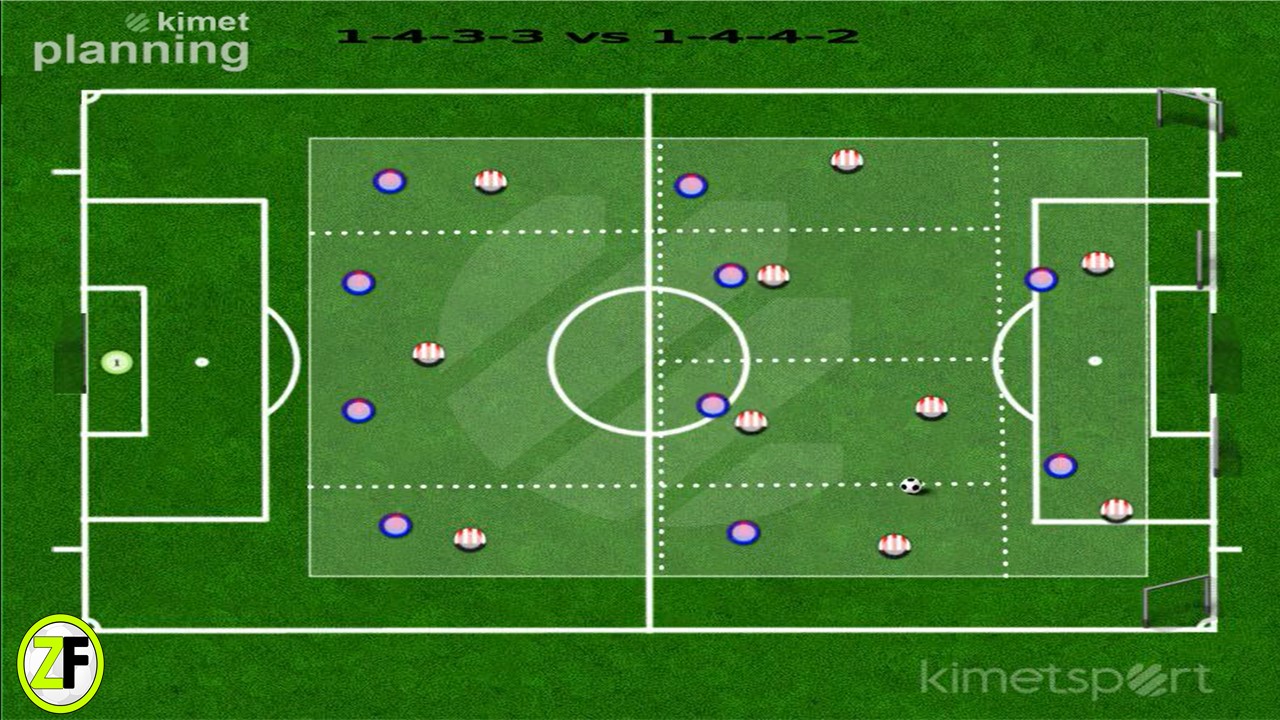 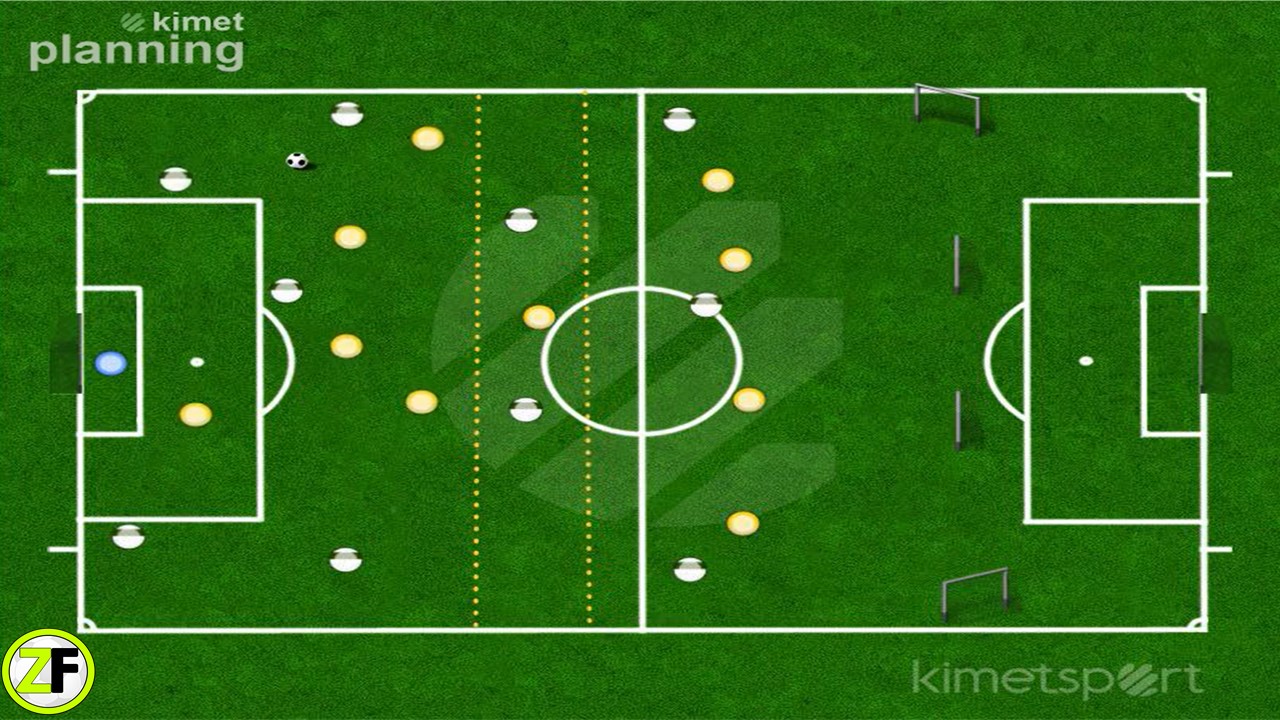 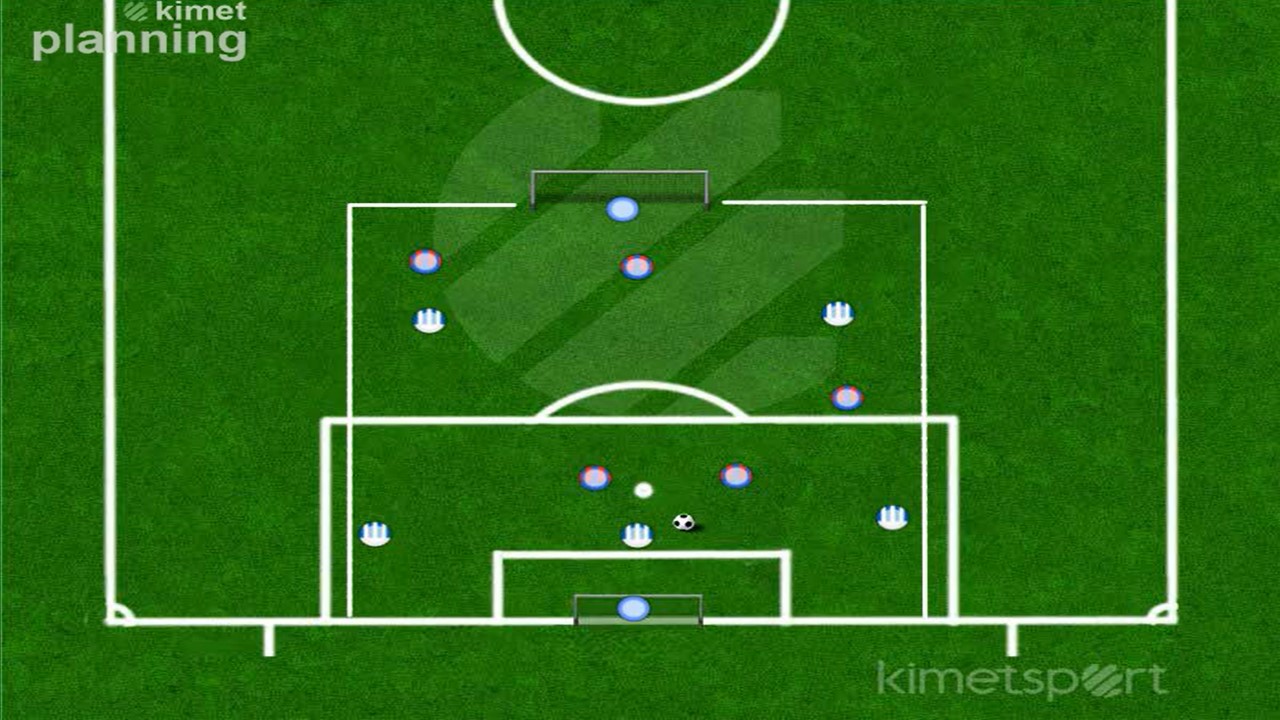 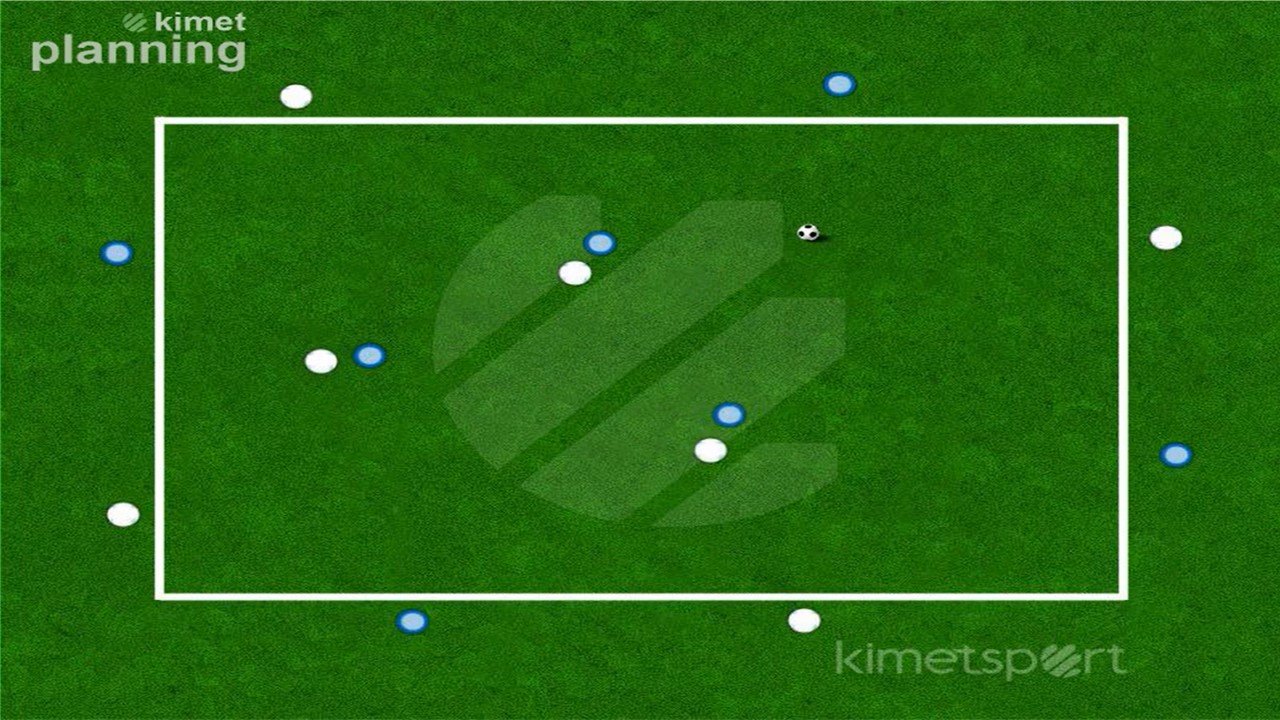 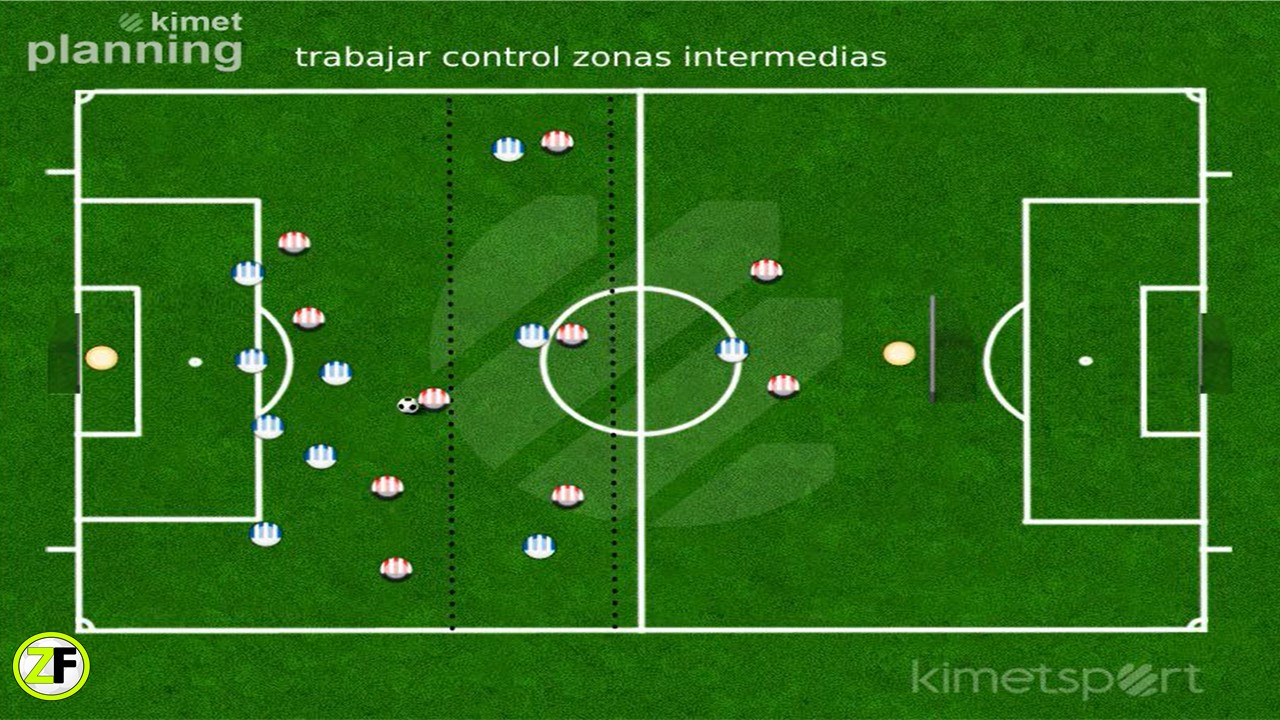 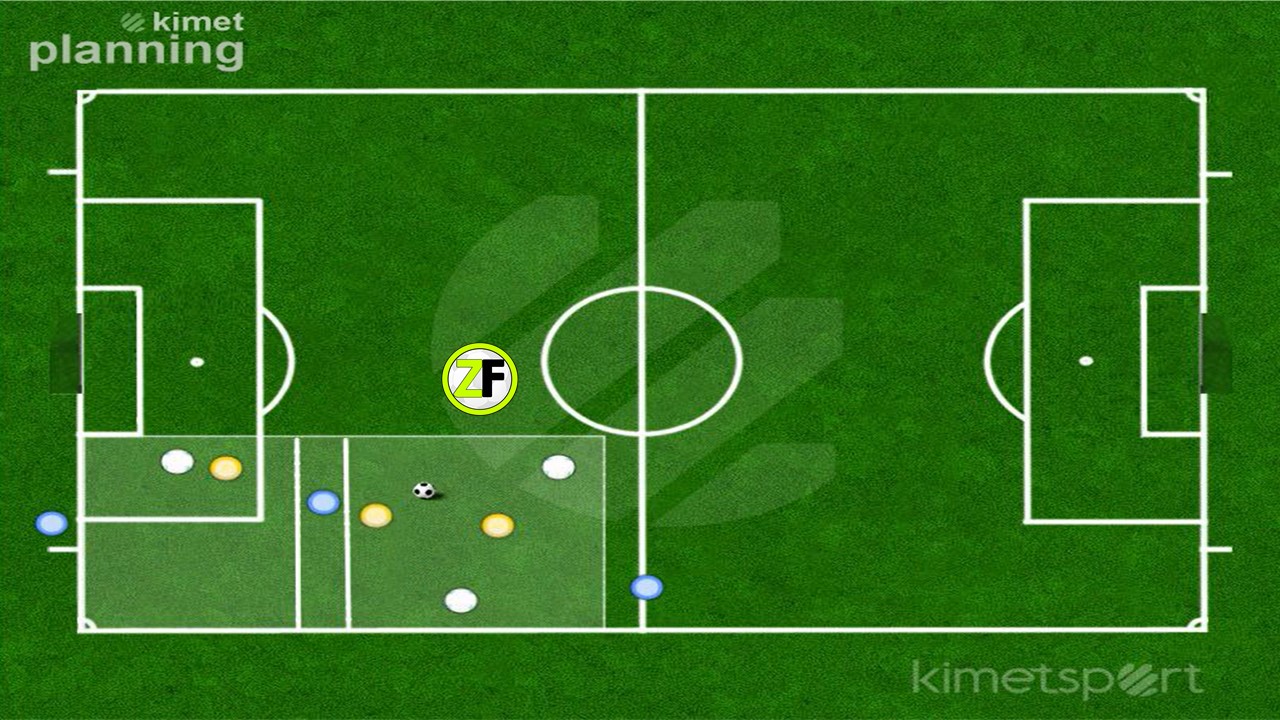 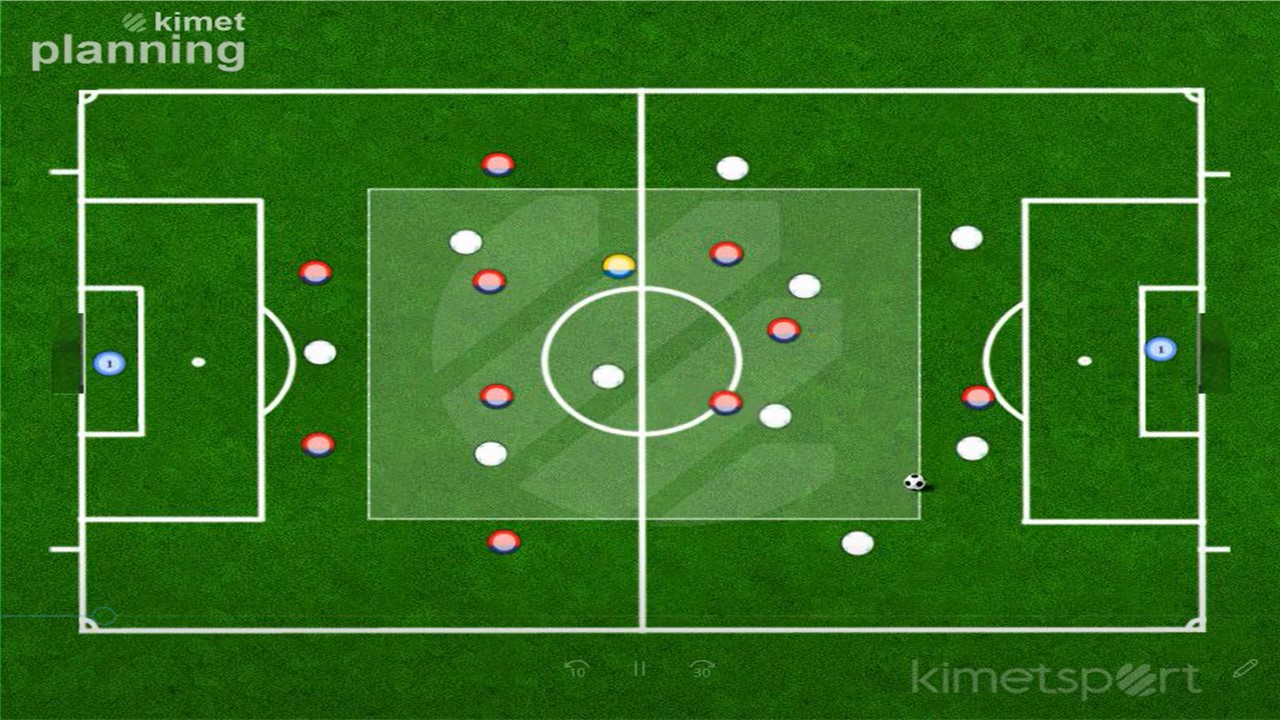 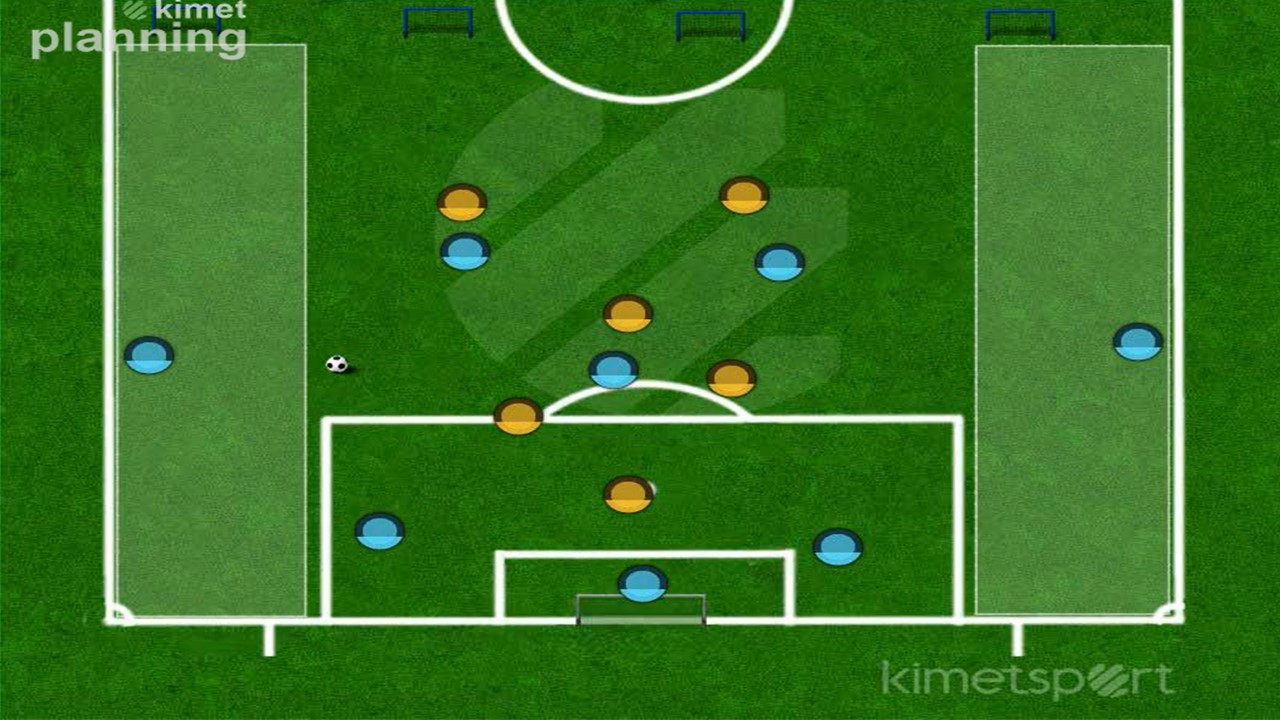 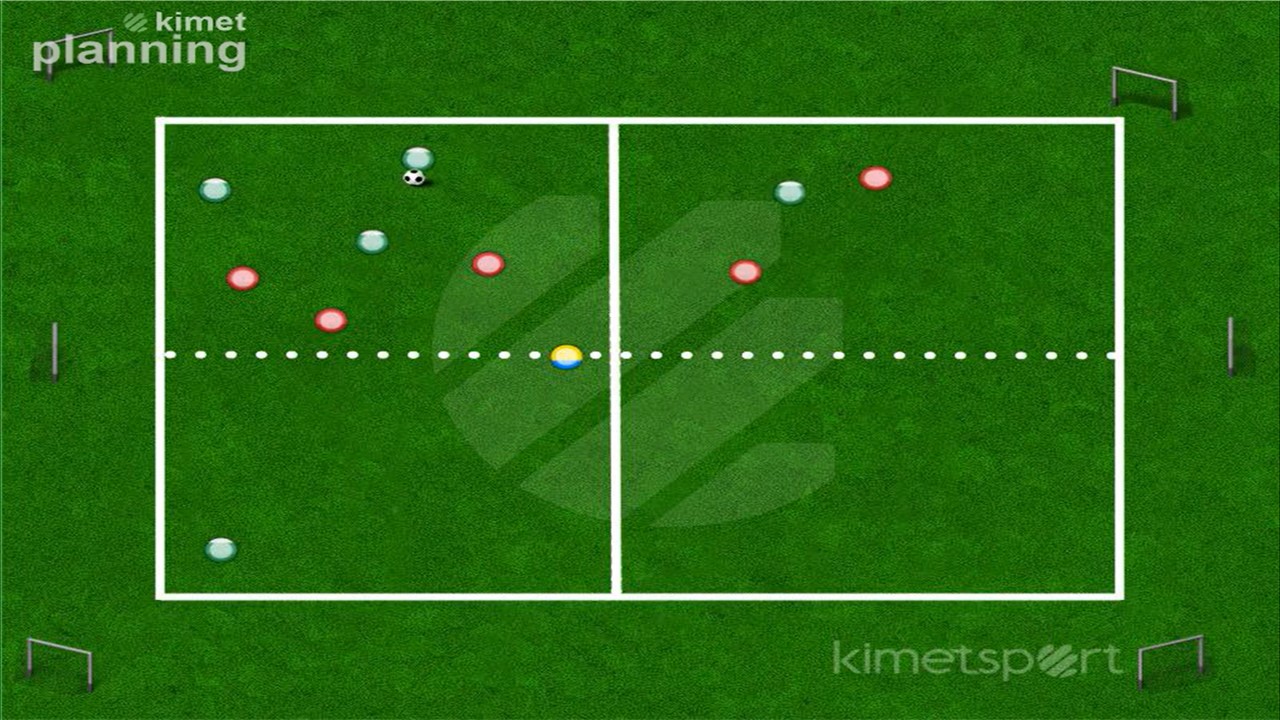 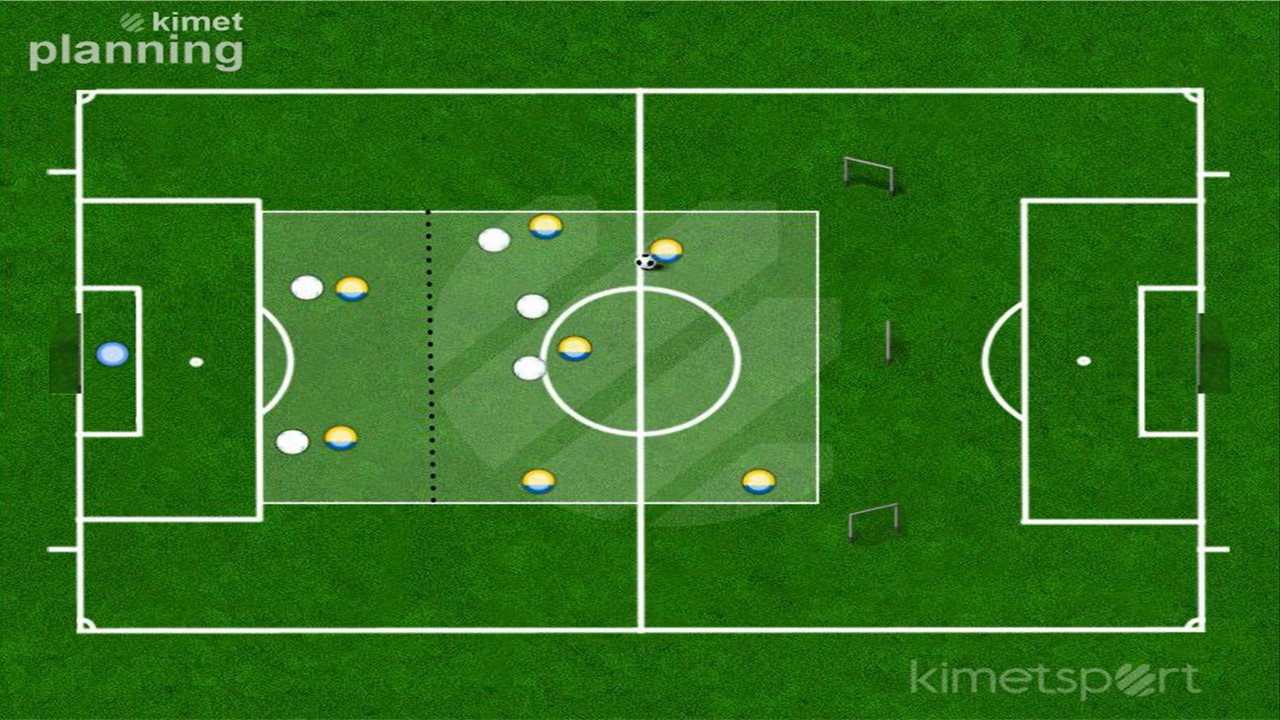 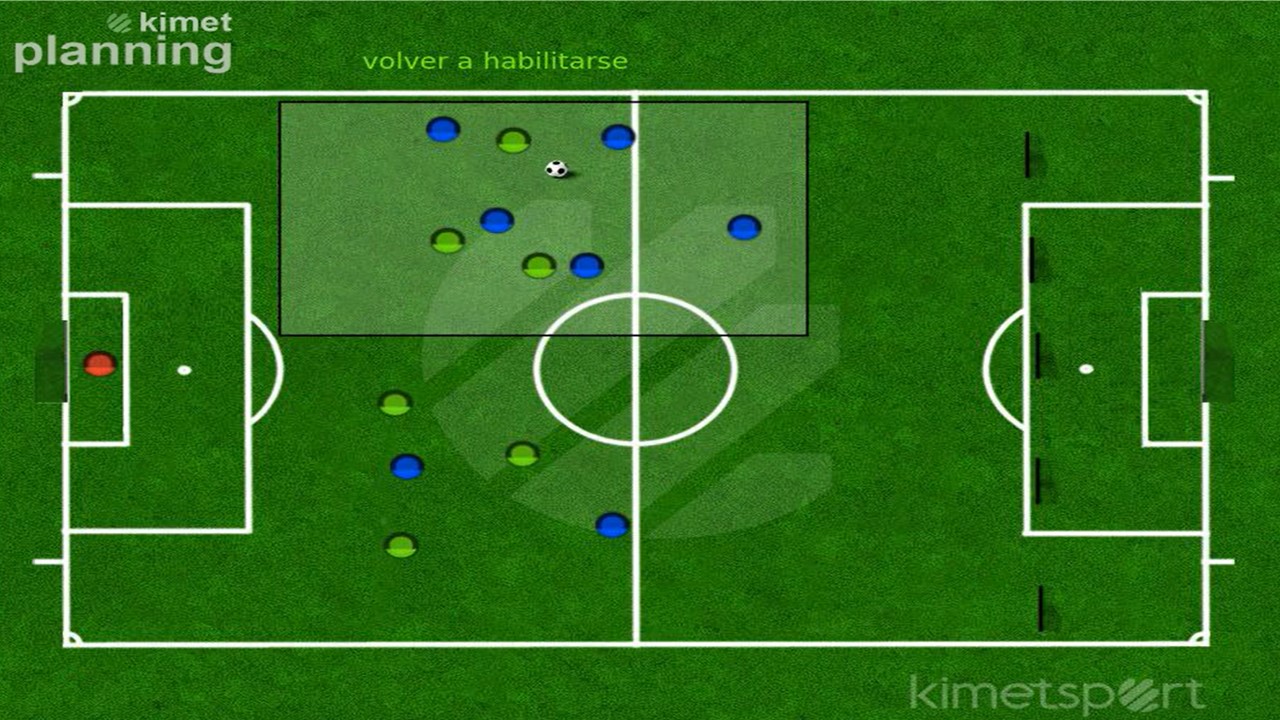 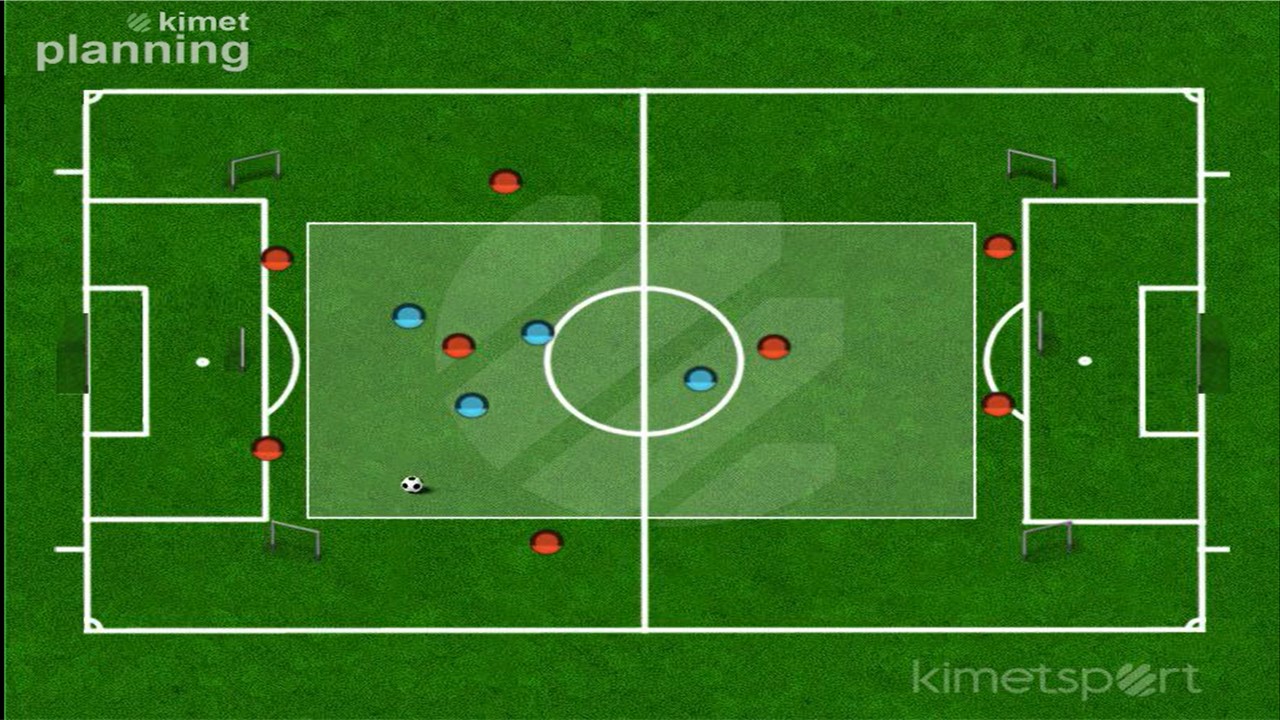 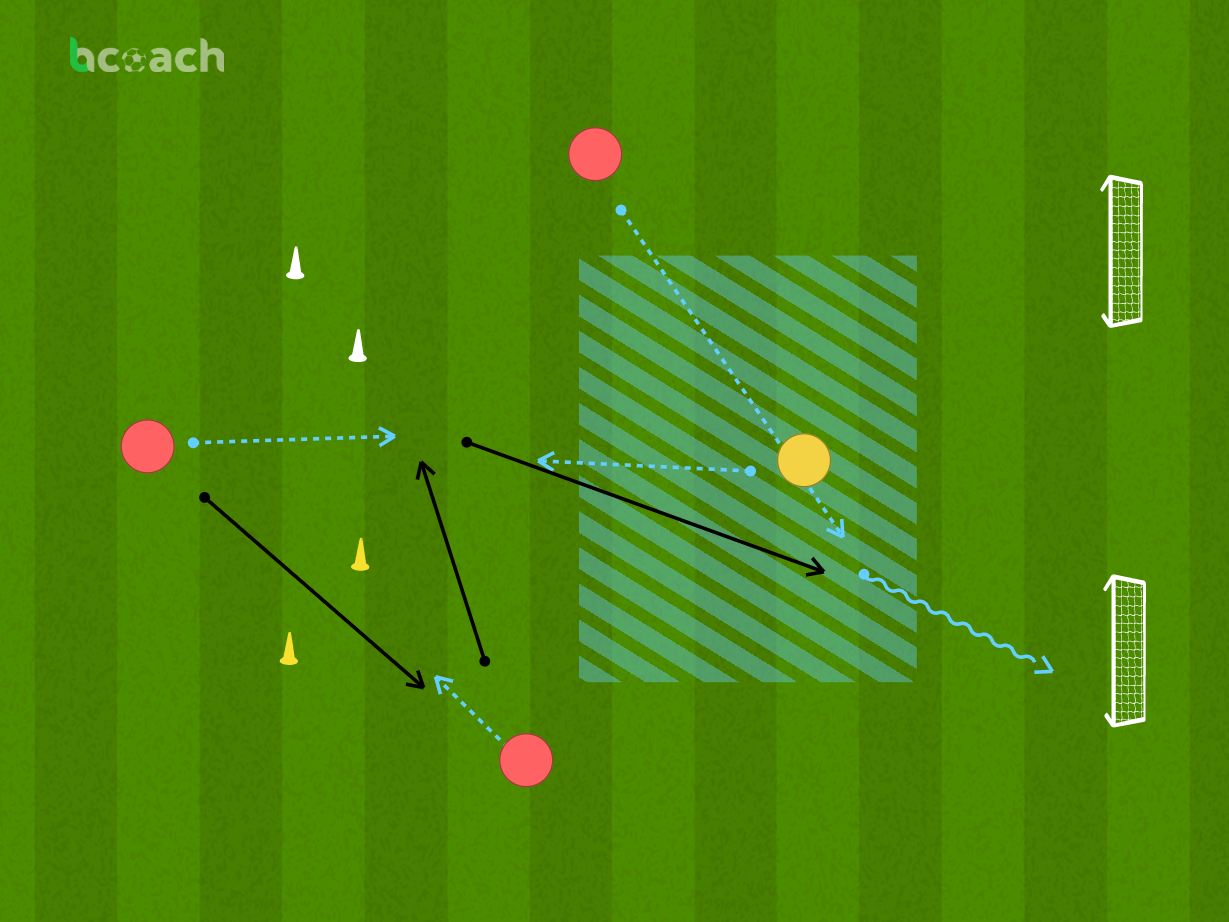 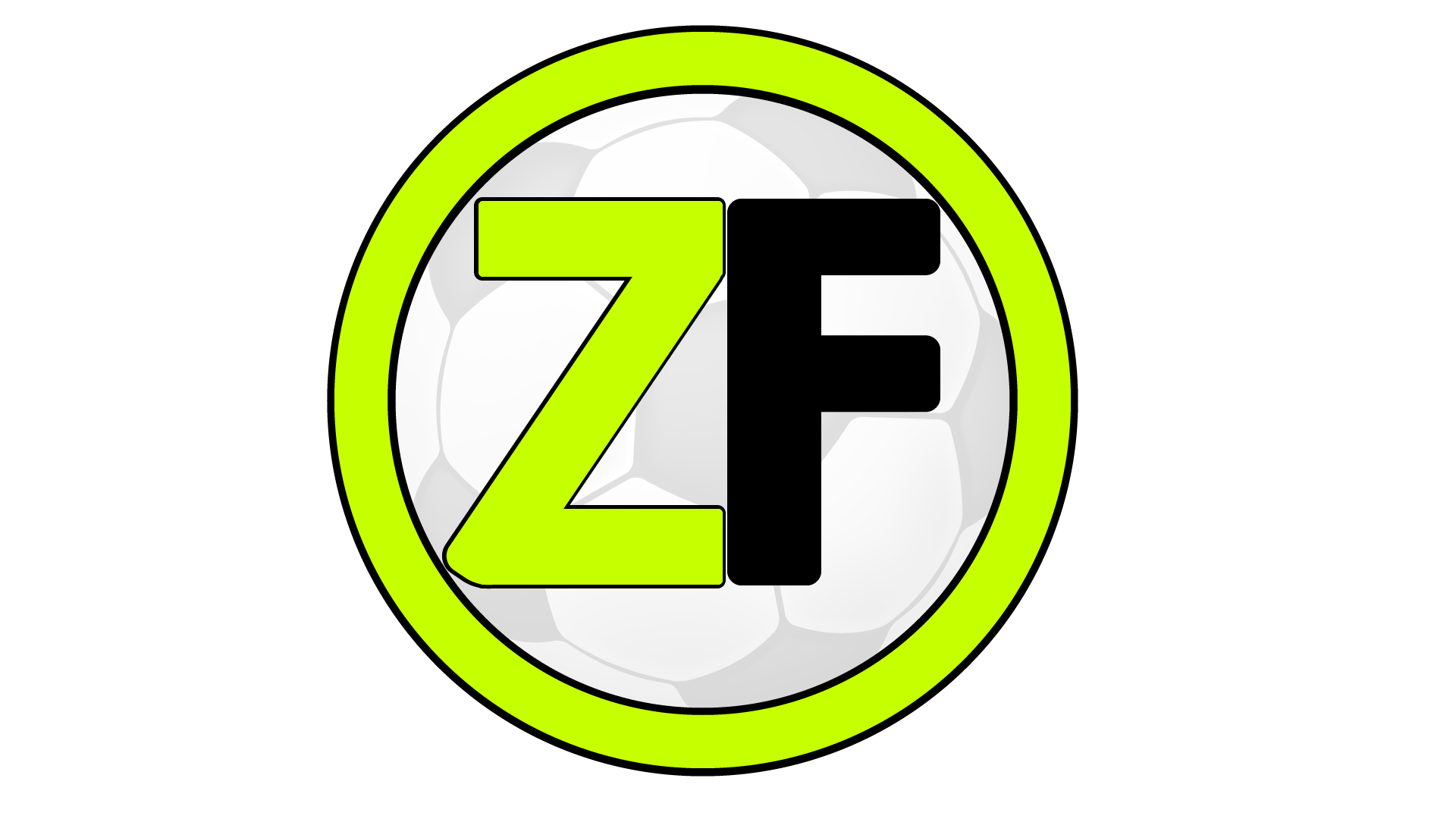 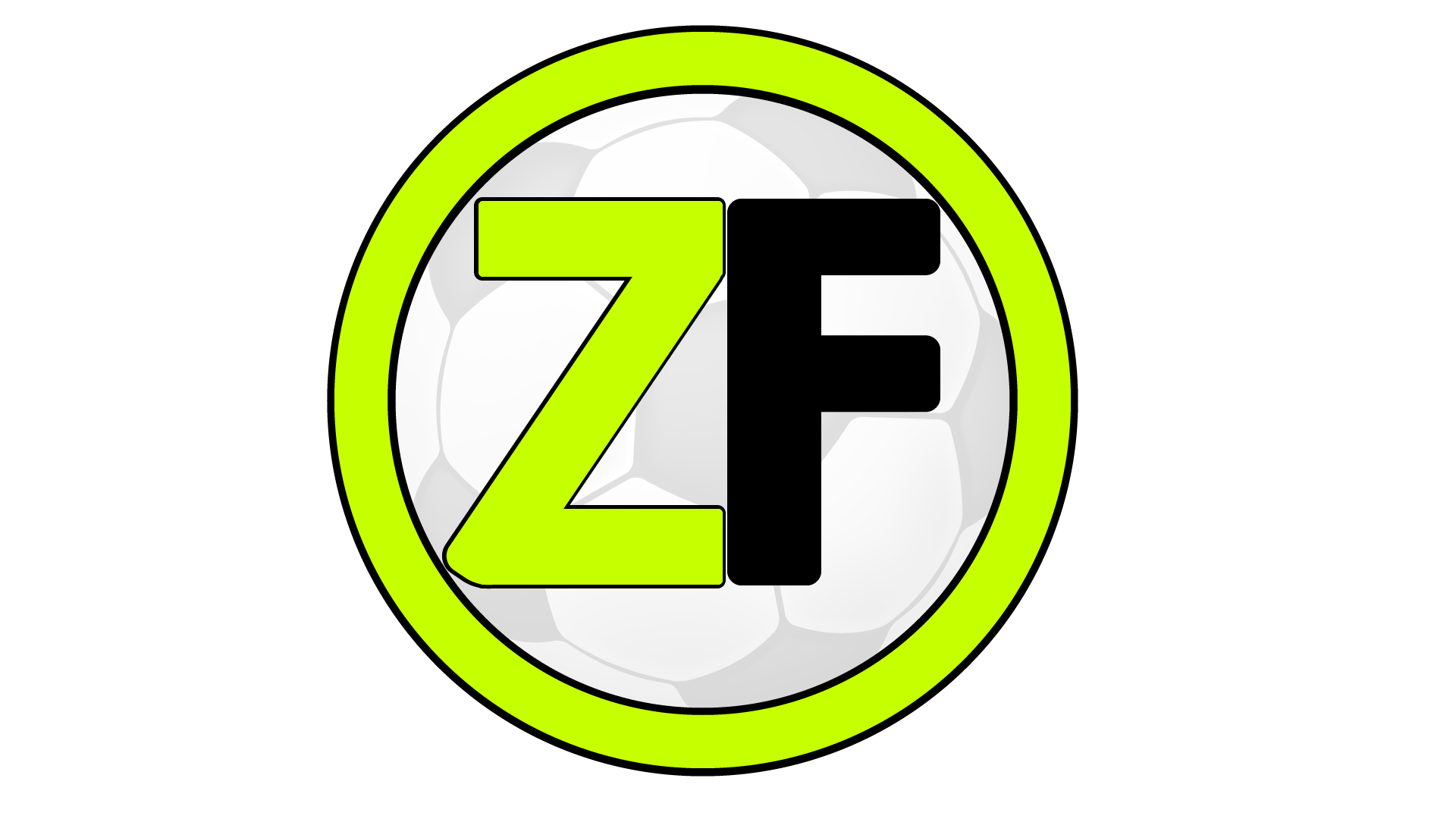 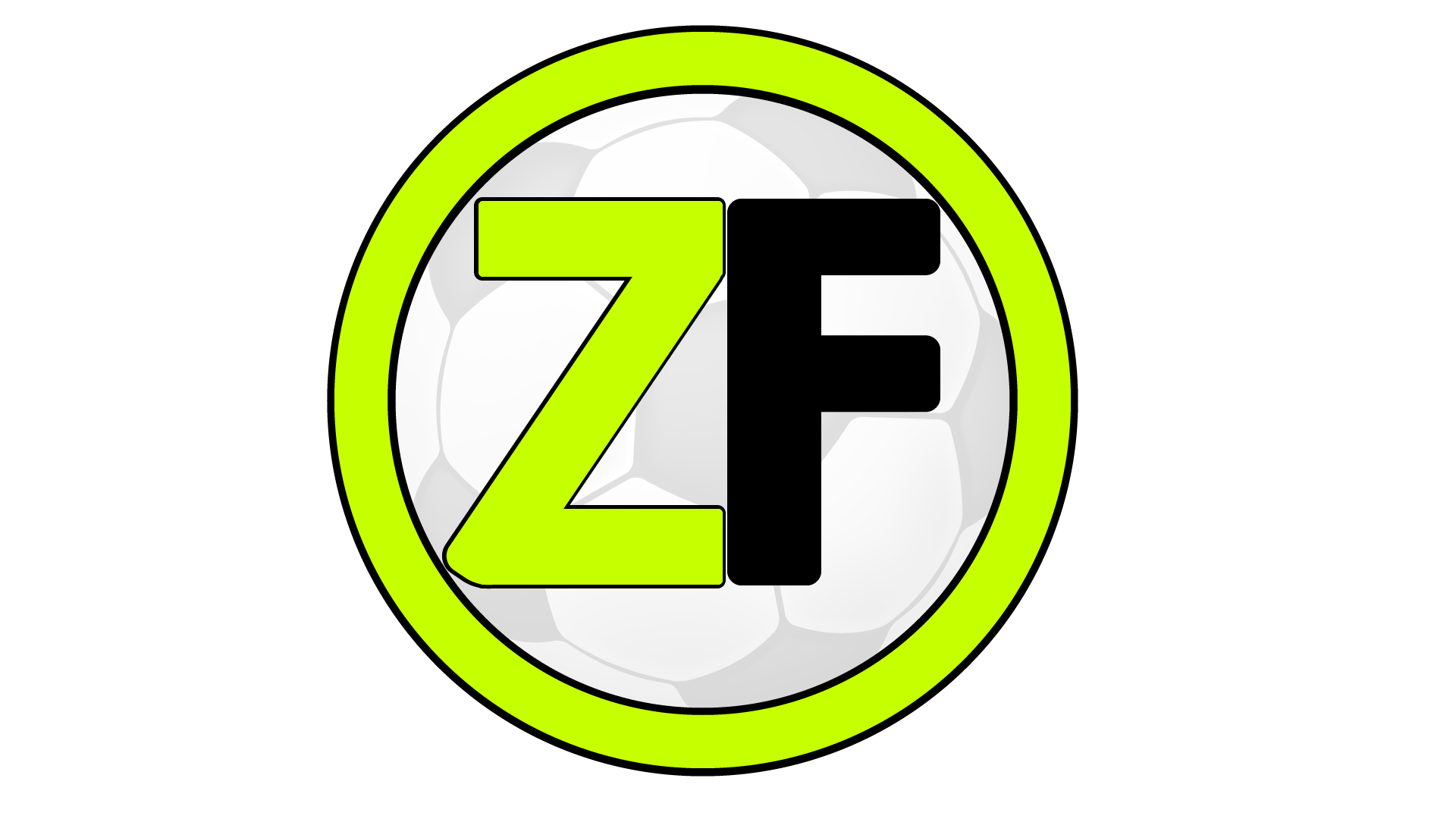 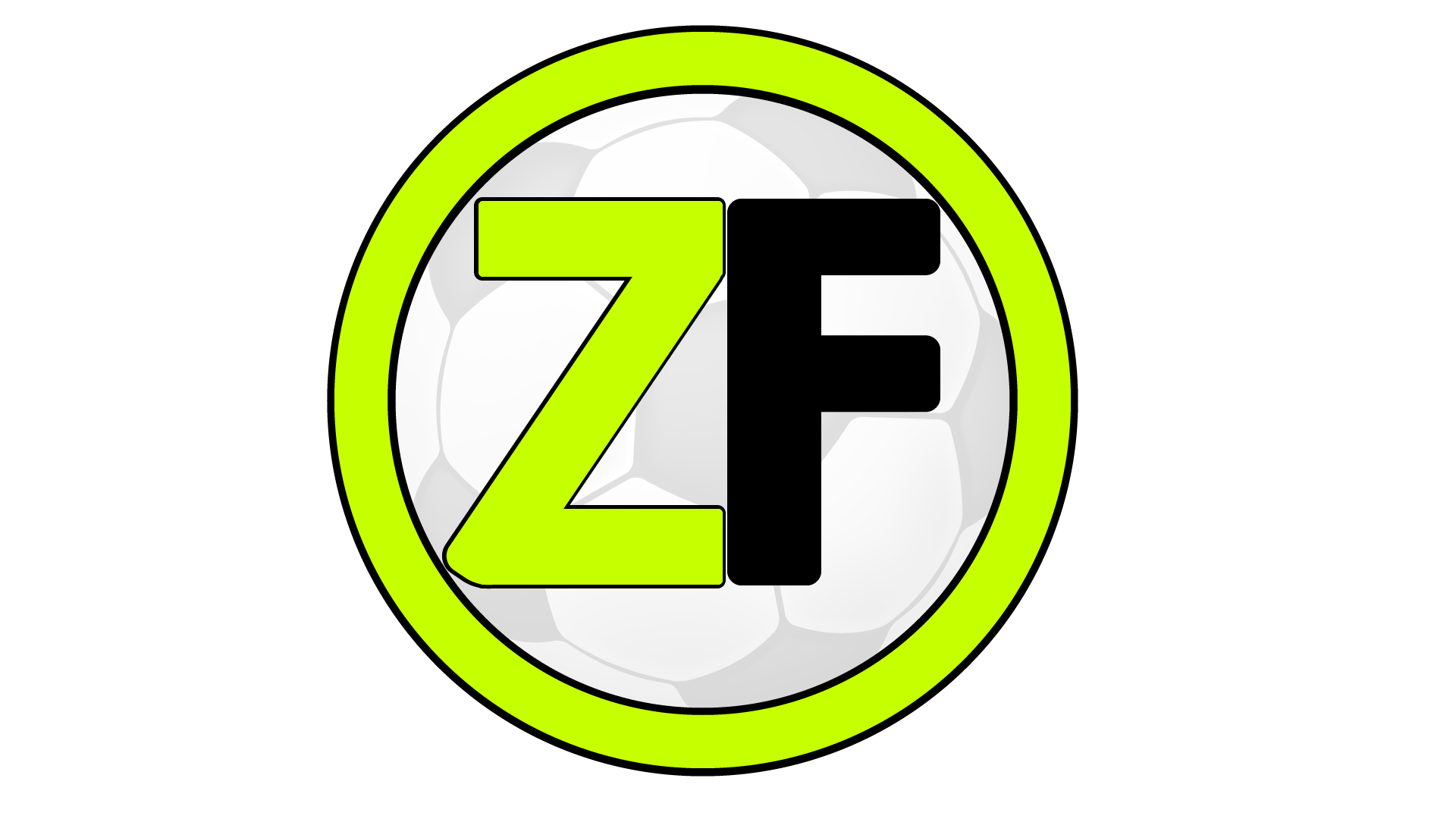 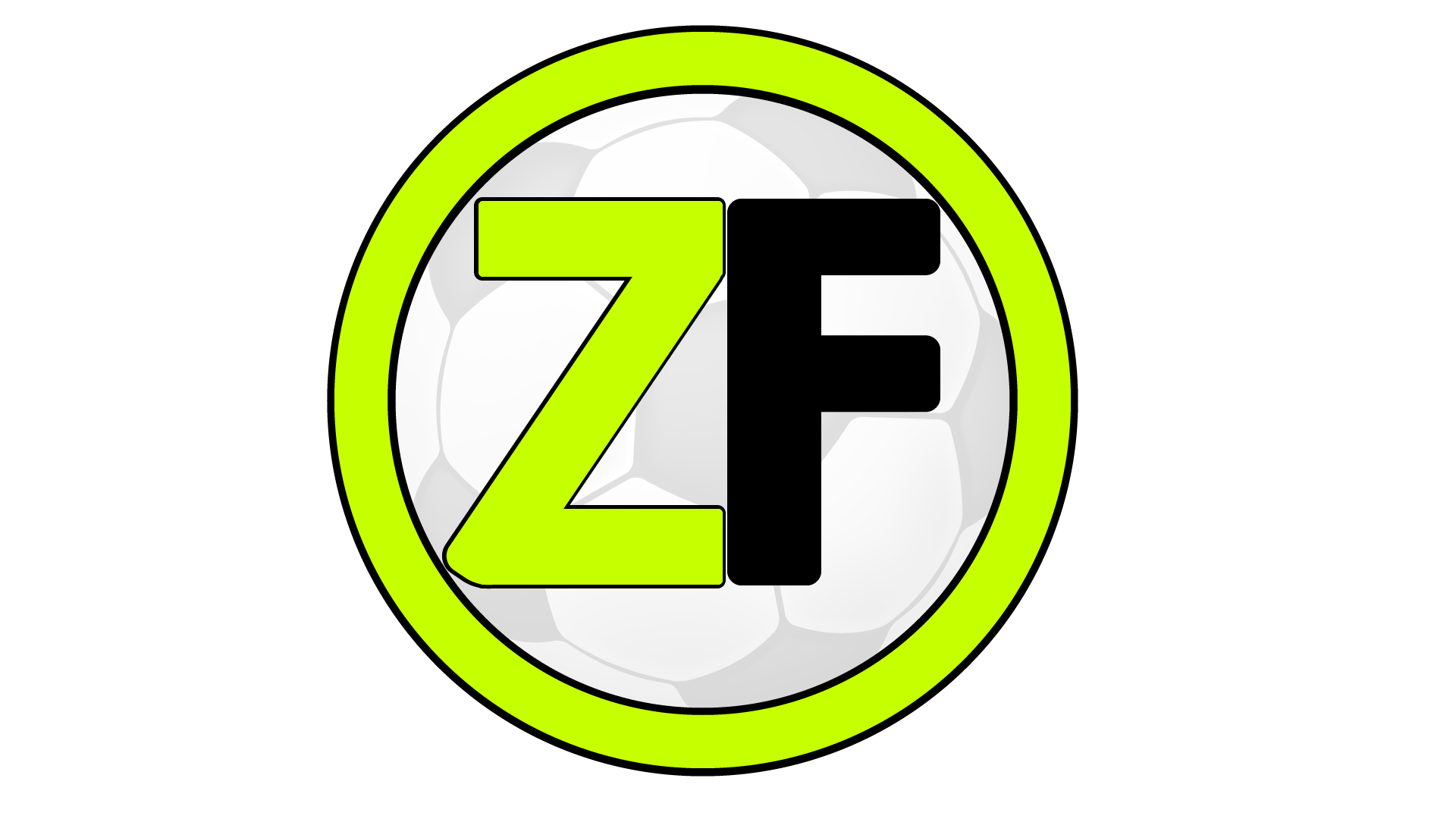 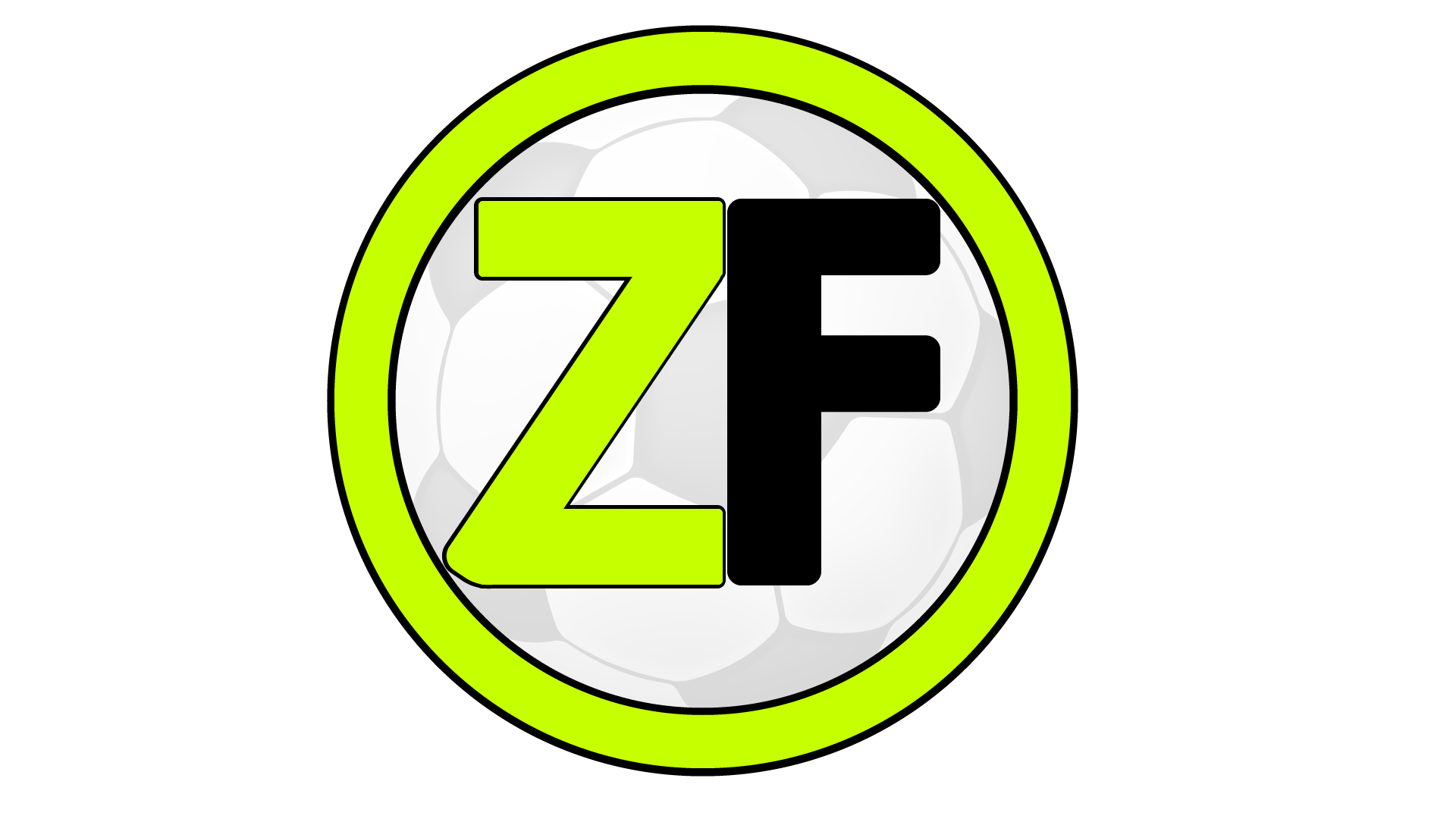 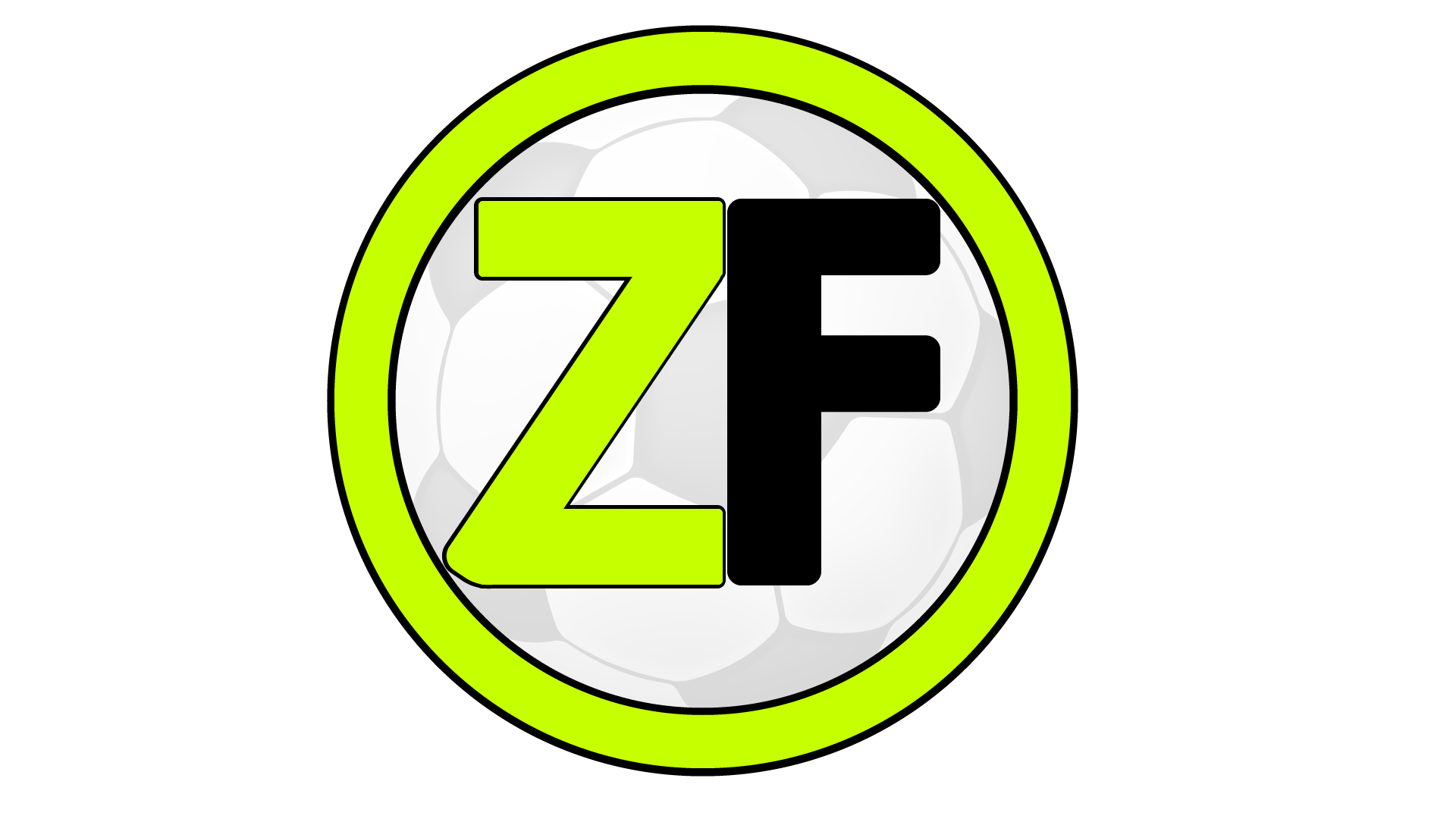 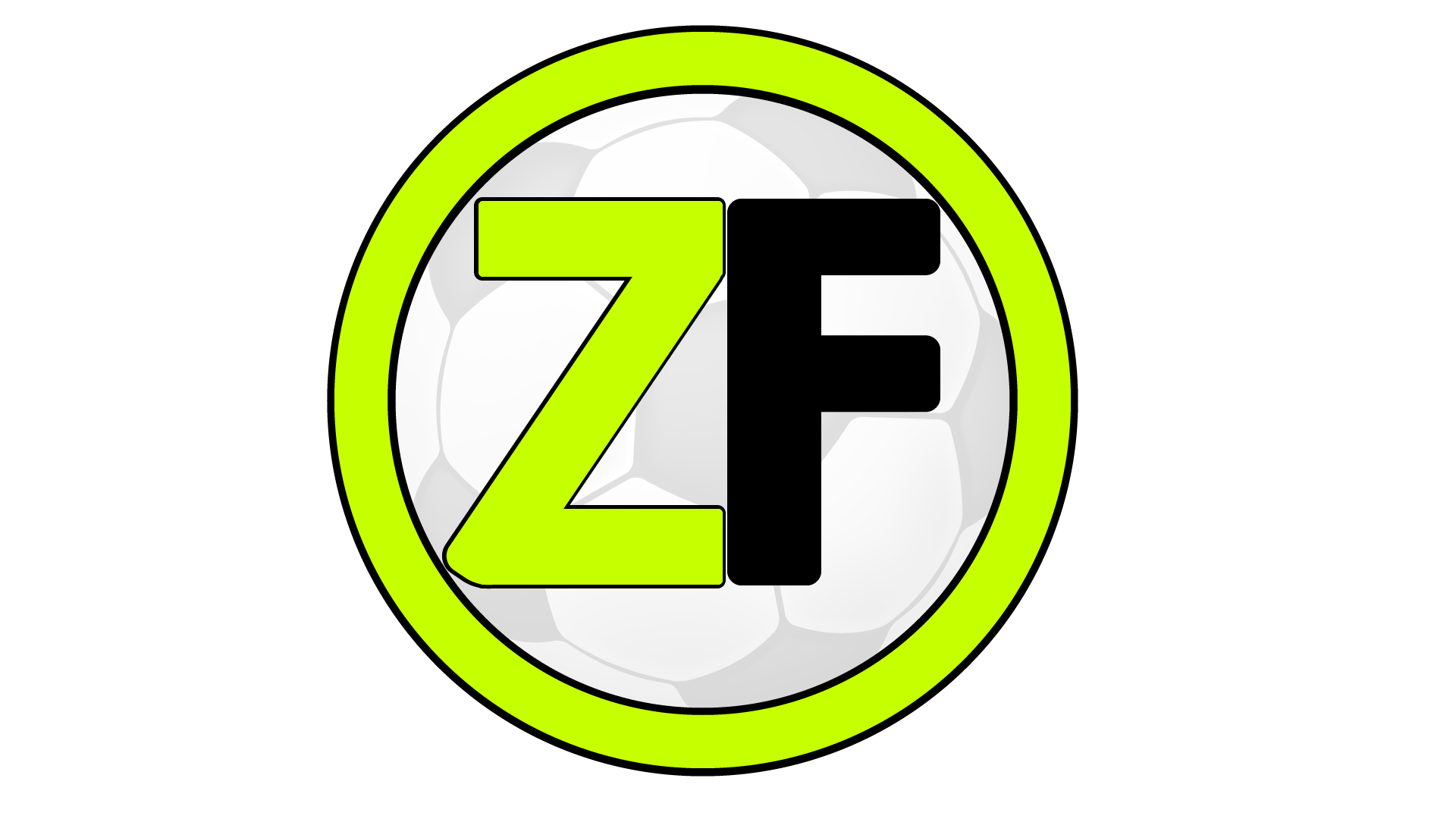 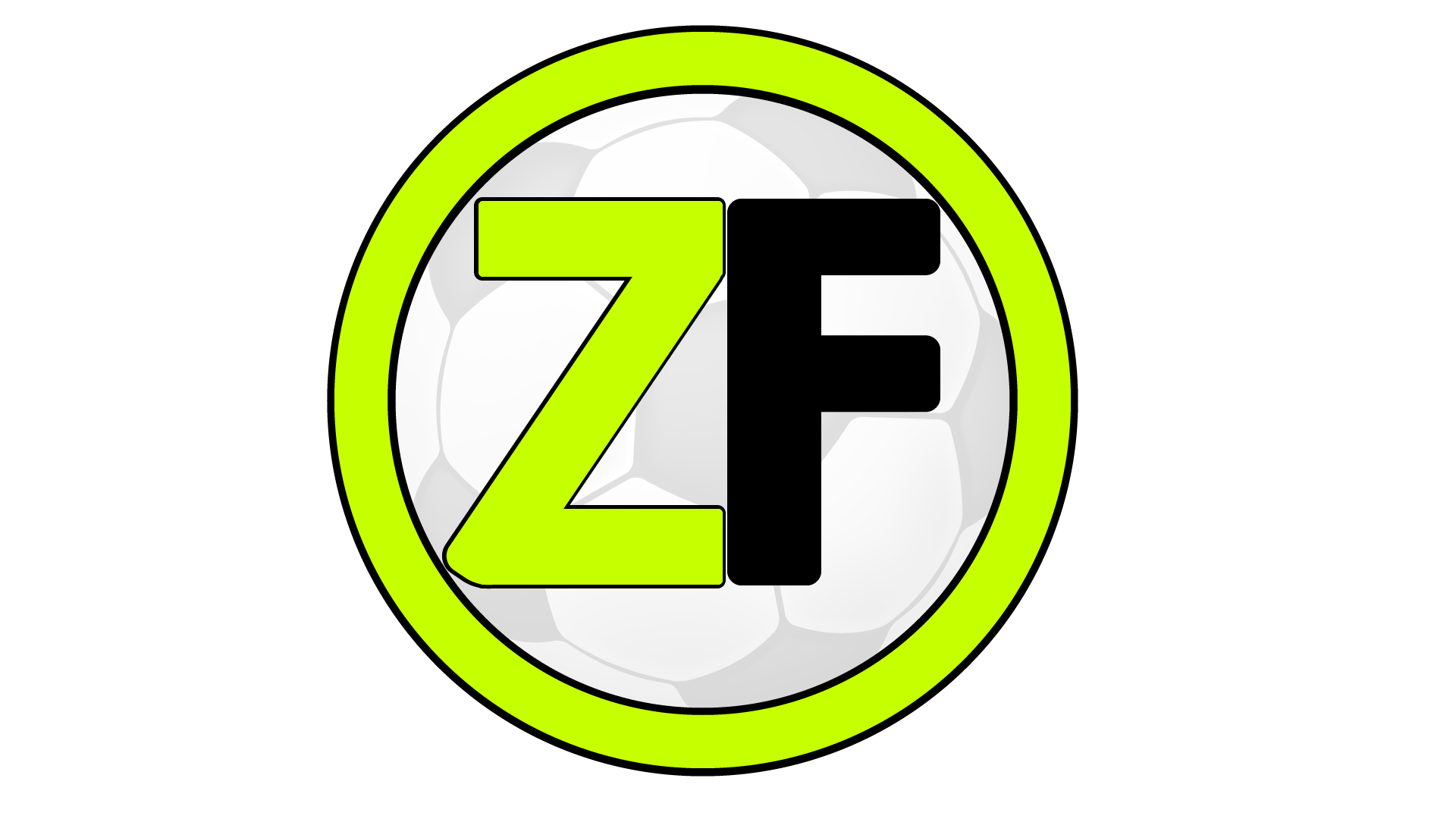